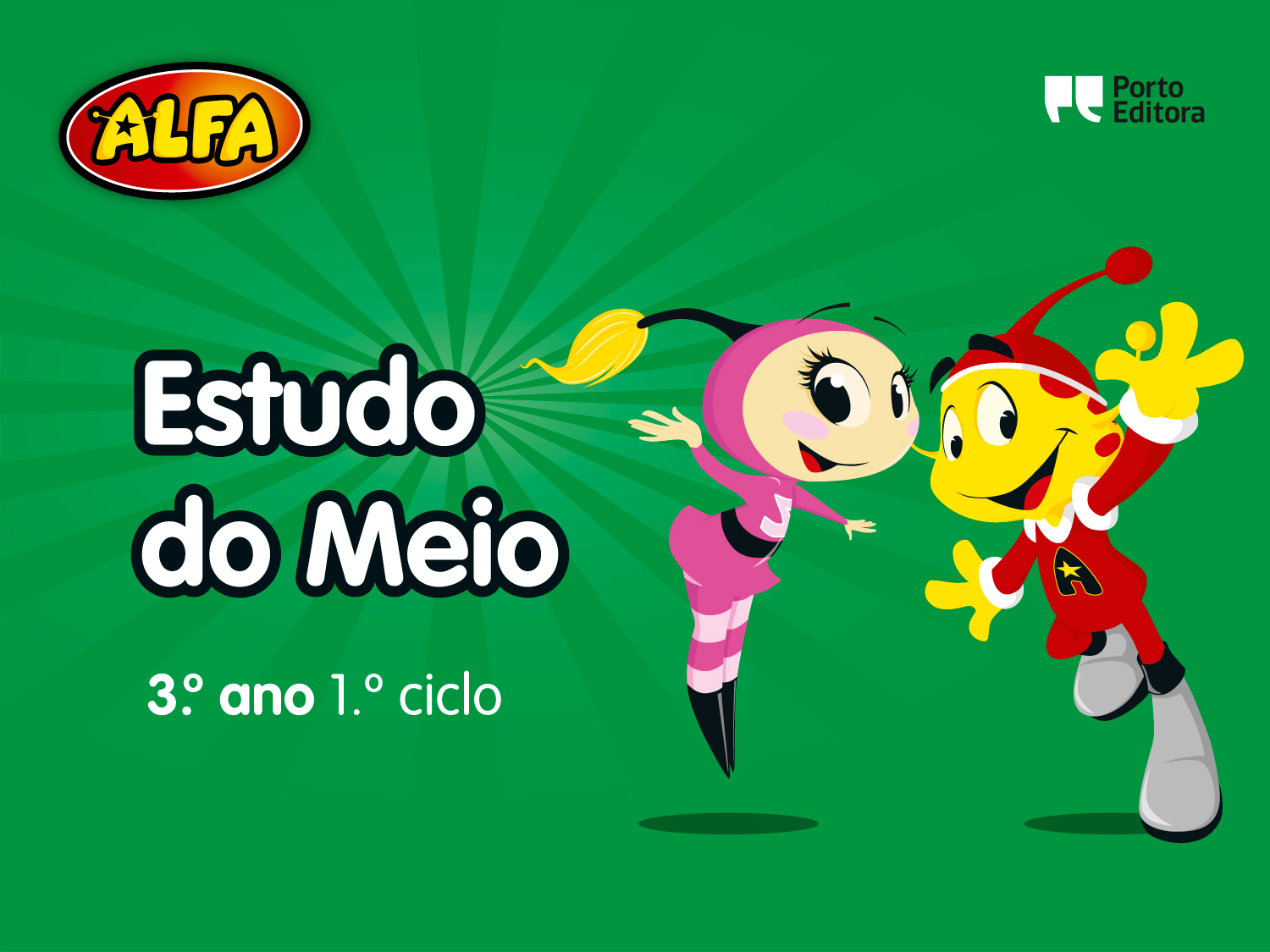 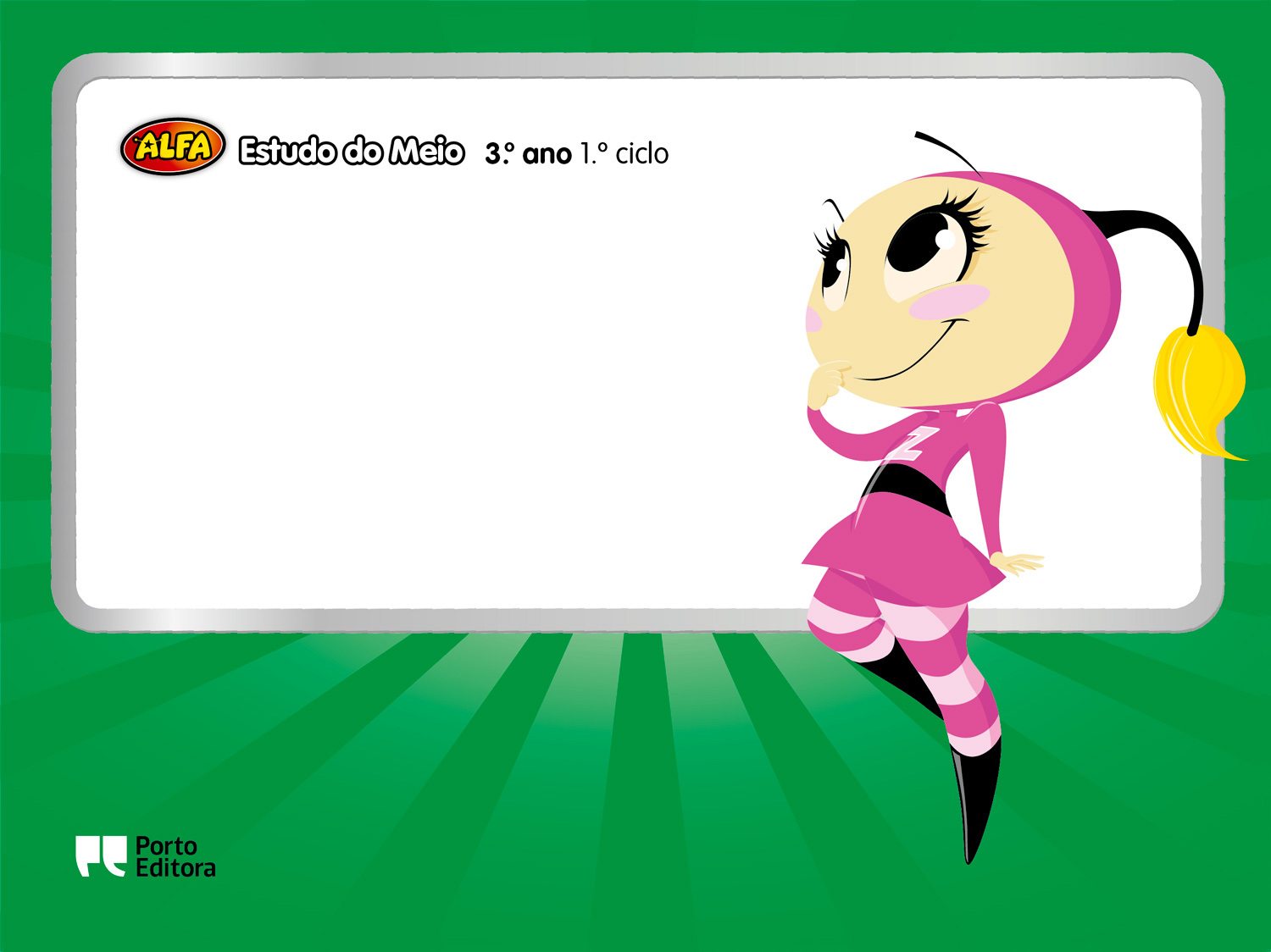 Os meios aquáticos
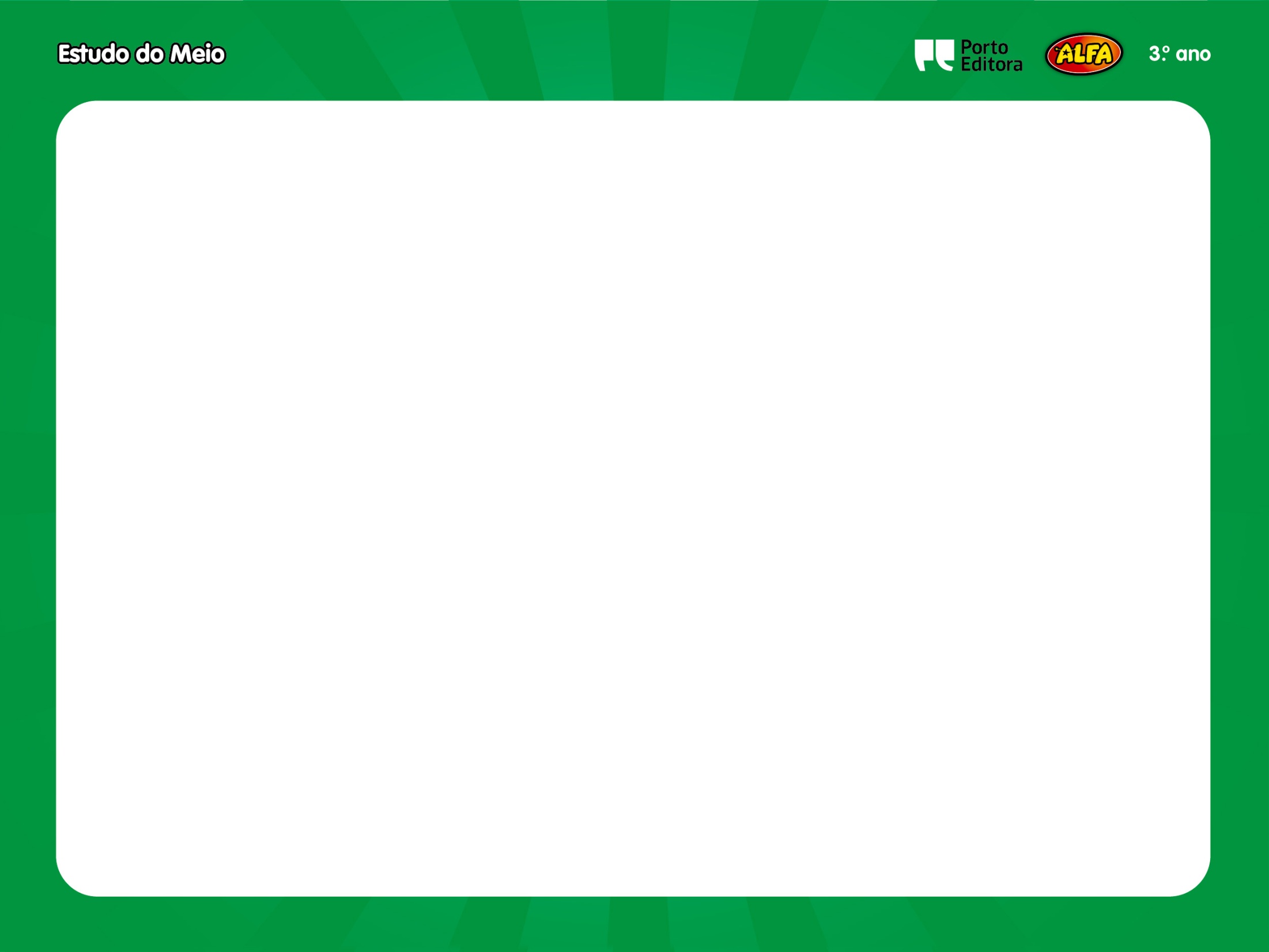 Meios aquáticos
Na Terra, a água encontra-se nos oceanos, que são grandes massas de água salgada, ou nos continentes, sob a forma de rios, ribeiros, lagos, lagoas, que contêm água doce.
O mar é uma grande extensão de água salgada. Os mares unem-se e formam os oceanos.

O rio é uma corrente permanente de água doce.

A ribeira é um curso de água doce mais pequeno que um rio.

O lago é uma extensão de água doce parada. Uma lagoa é menor do que um lago.
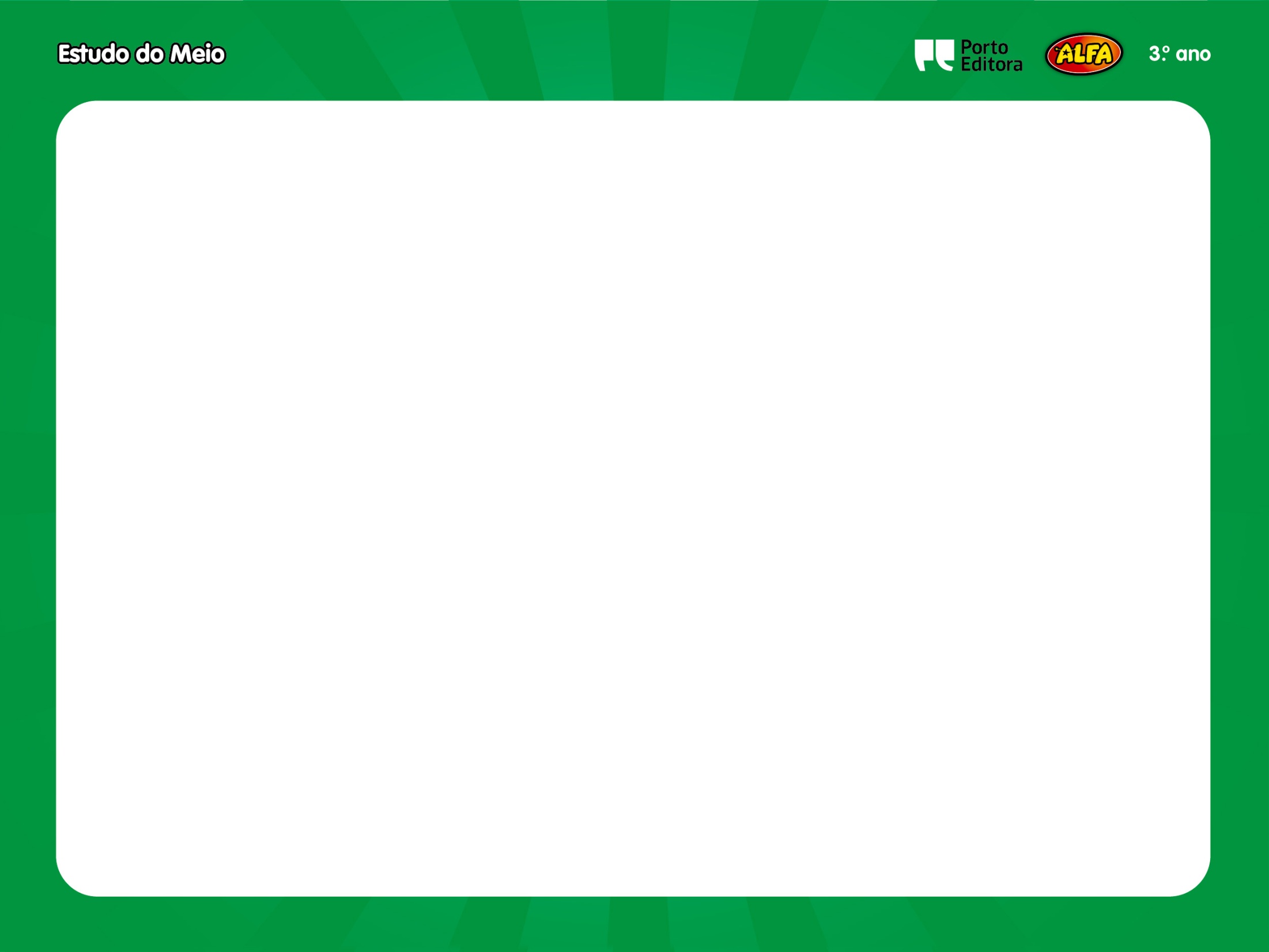 Os rios
A água dos rios é utilizada:

 na agricultura, para a rega dos campos;
 na produção de energia nas barragens (depois transformada em eletricidade);
 na alimentação e na higiene, depois de tratada e armazenada.
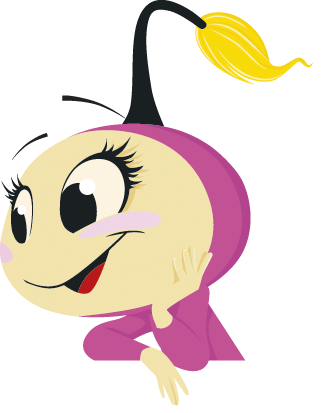 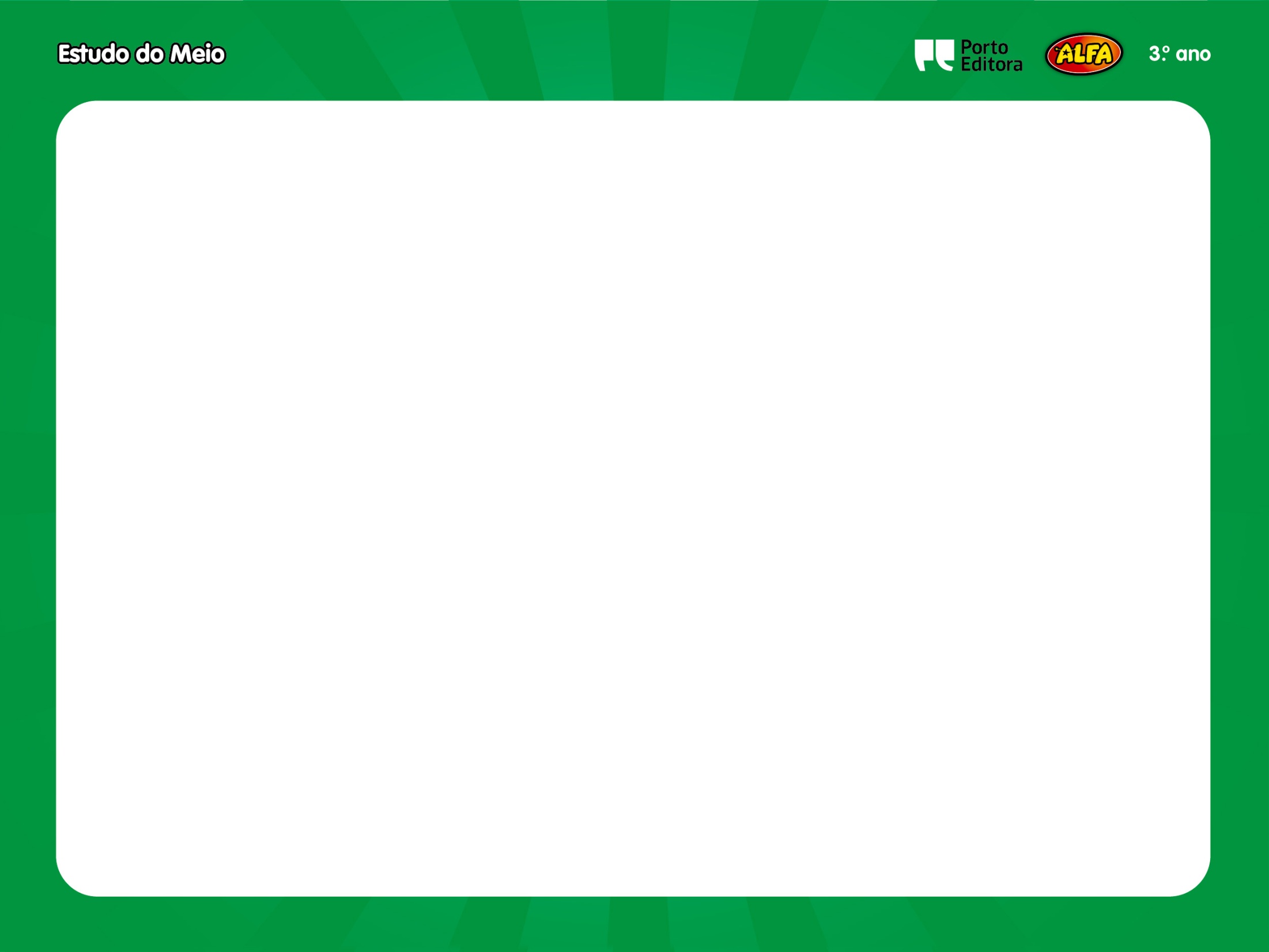 O rio é constituído pelos seguintes elementos:

	1 – Nascente: local onde nasce o rio.
	2 e 5 – Margens: terrenos dos lados do rio.
	3 – Leito: terreno por onde corre o rio.
	4 – Foz: local onde o rio desagua (termina).
	6 – Afluente: rio de menor corrente que desagua noutro rio.
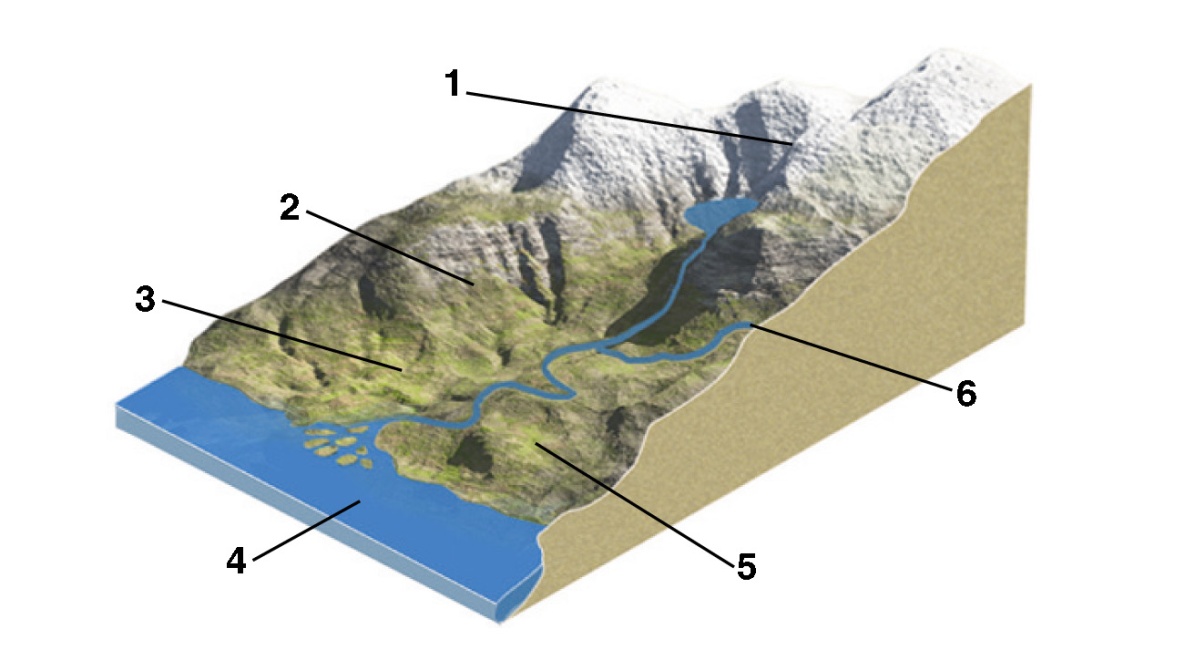 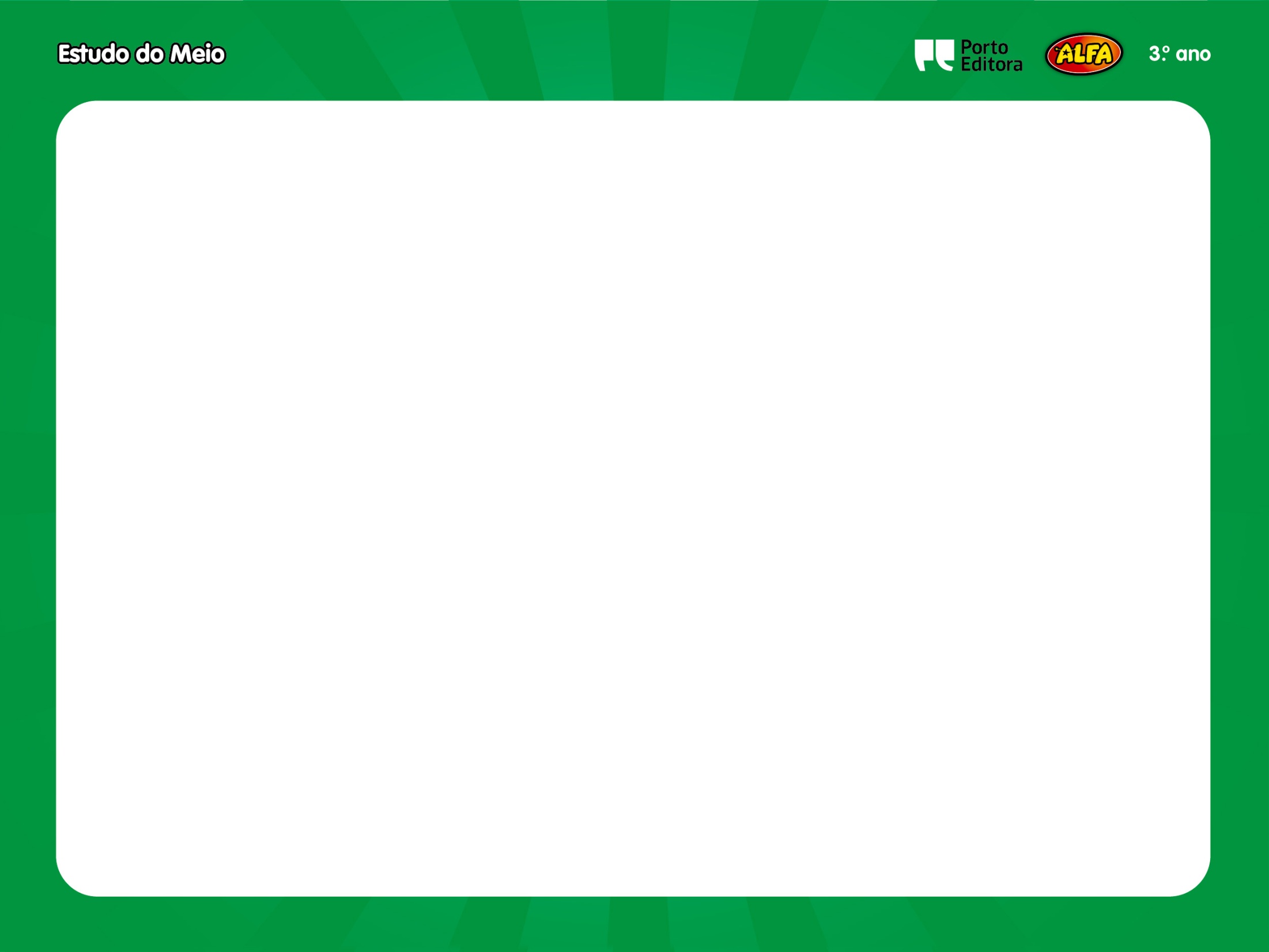 3. Legenda a imagem.
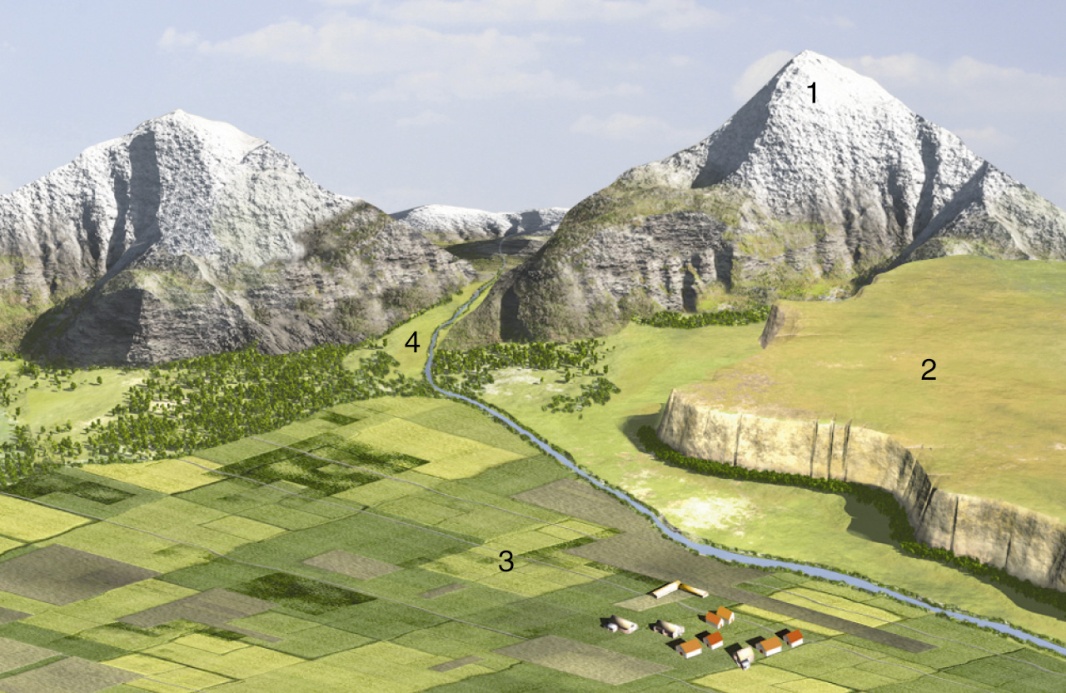 4. O que são oceanos?
5. Em que situações é usada a água dos rios?
6. Indica e define os elementos que constituem um rio.